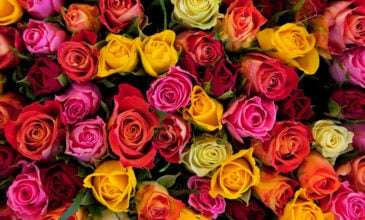 Τριαντάφυλλα και τέχνη
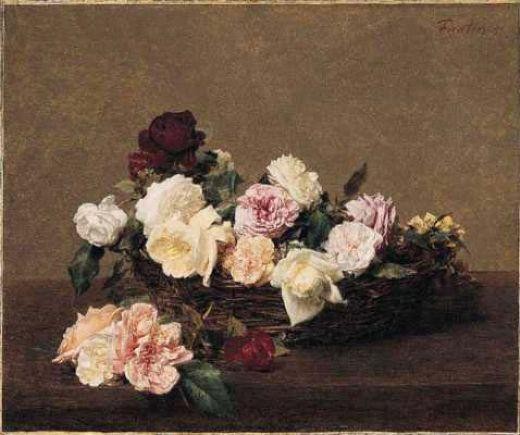 Henri Fantin Latour , A basket of roses
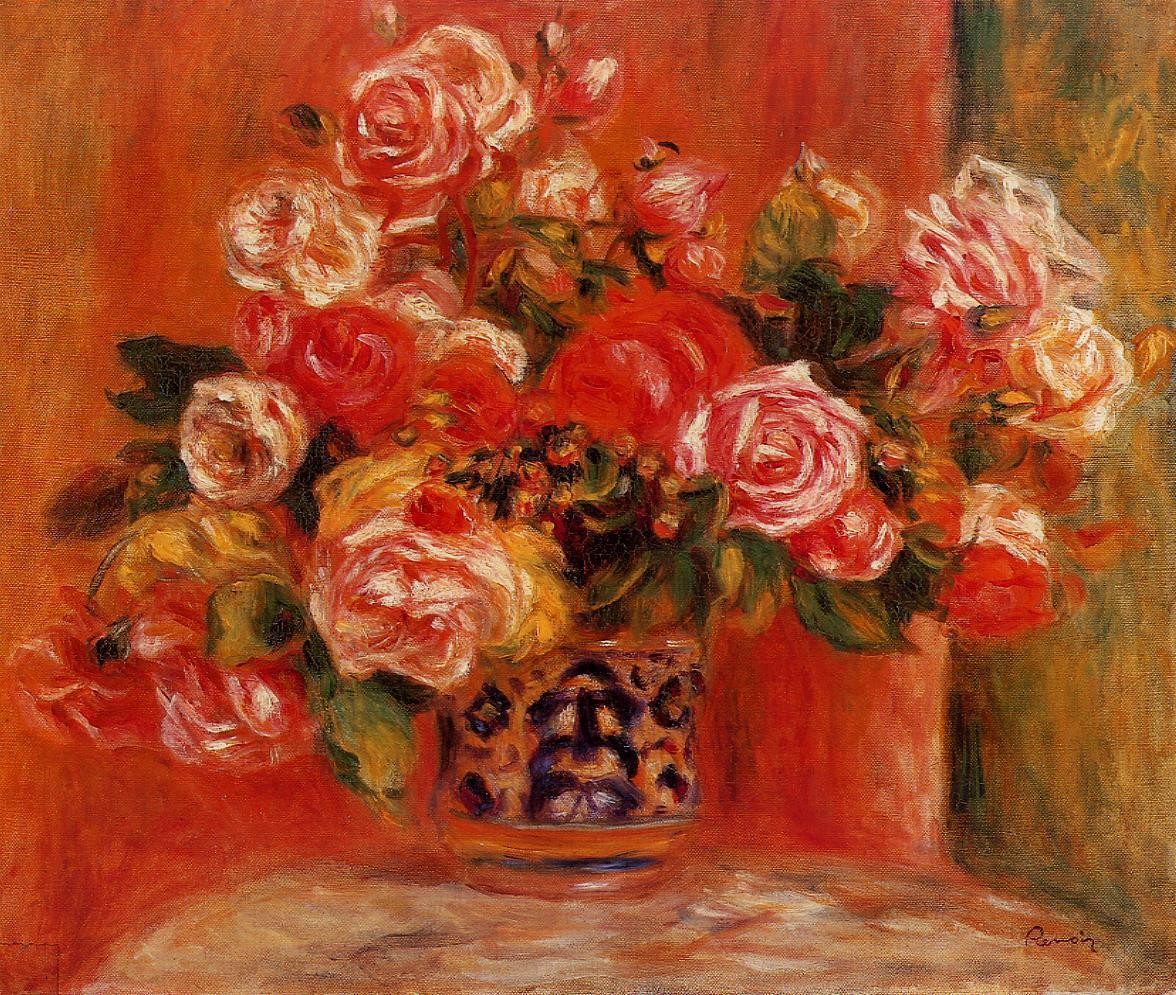 Pierre August Renoir, Roses in a Vase
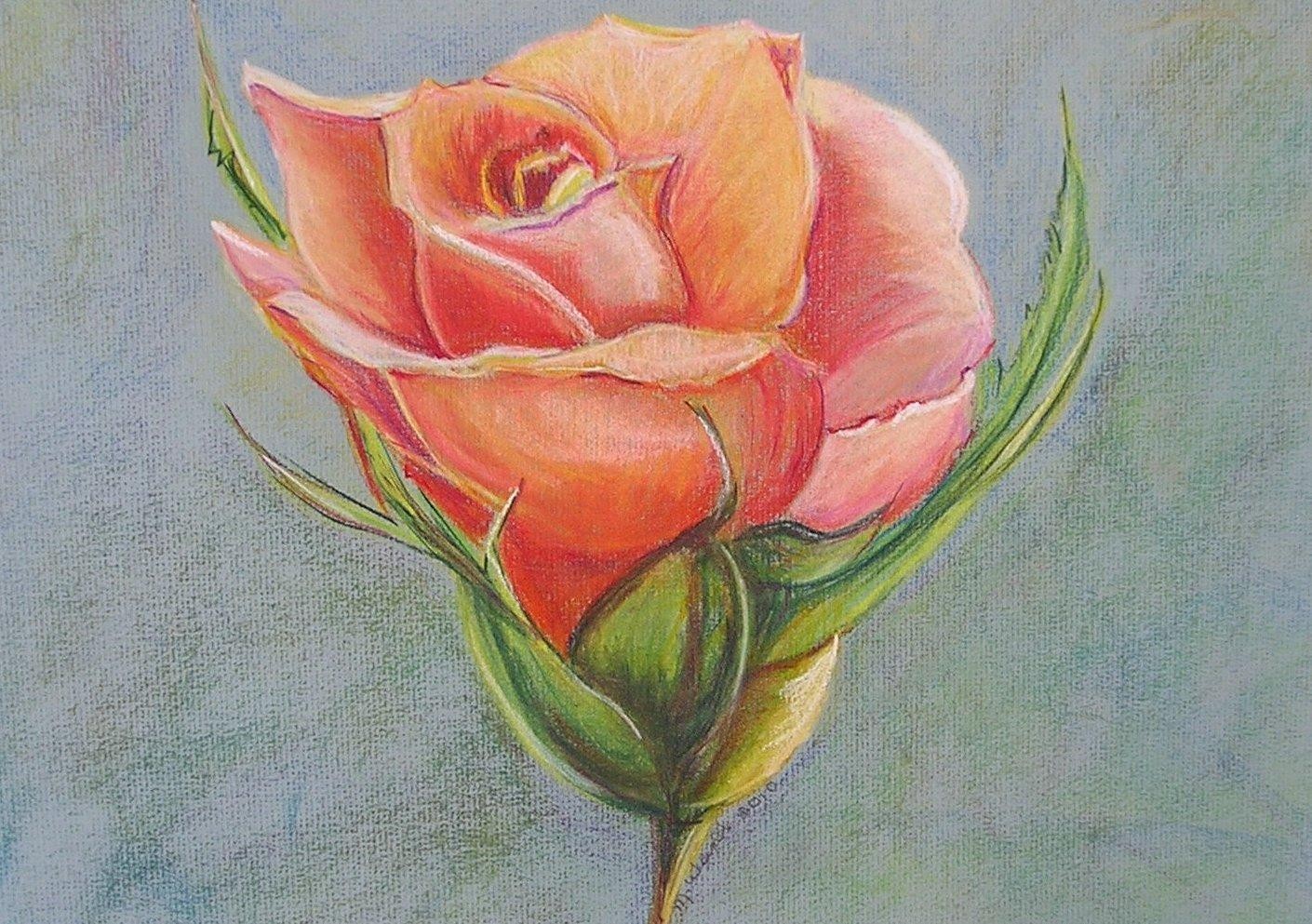 Marilyn Kay Weimer , Peach Rose
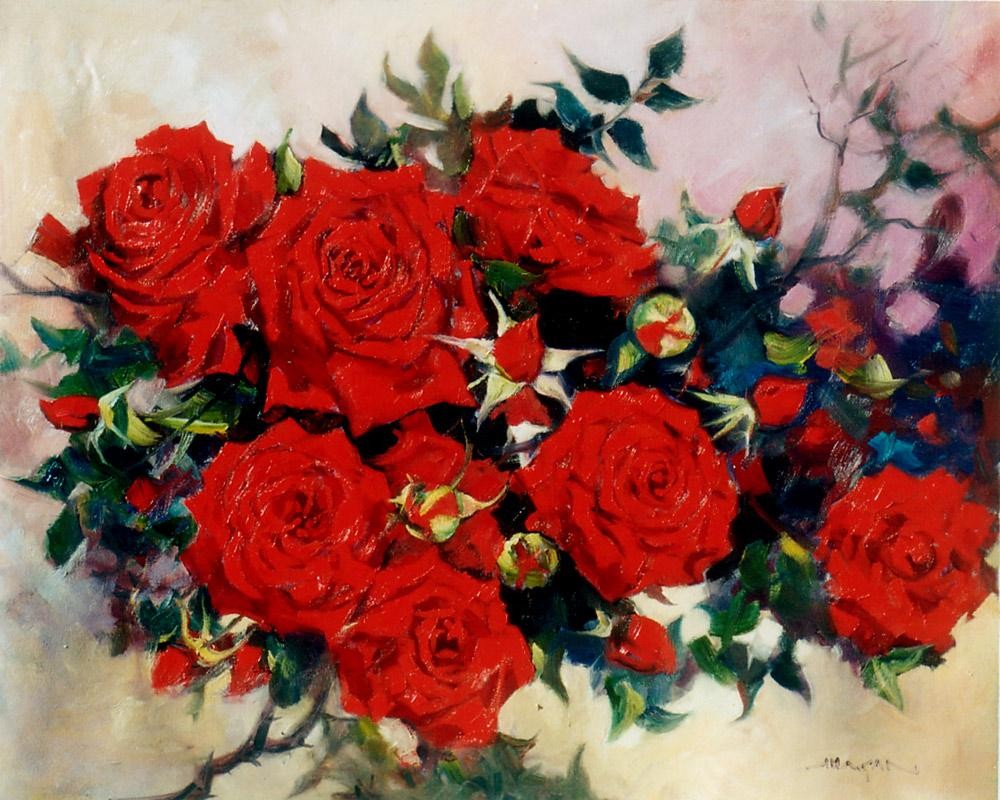 John Hagan’s , National Trust
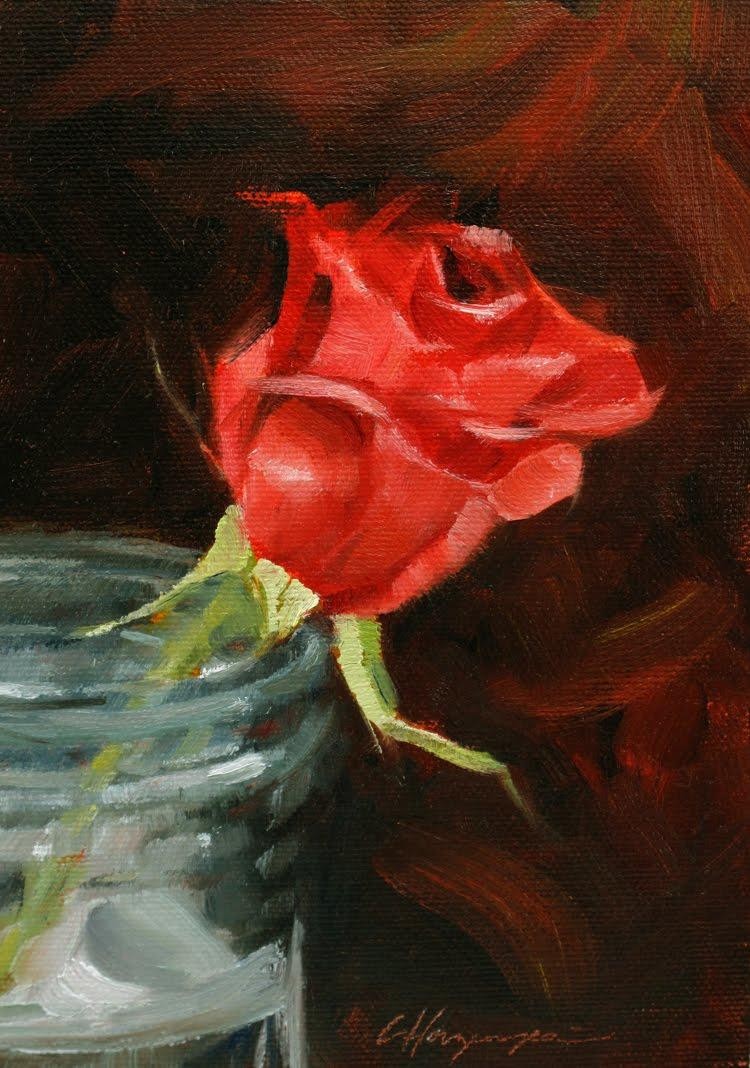 Carol Horzempa, Rose Study 2011
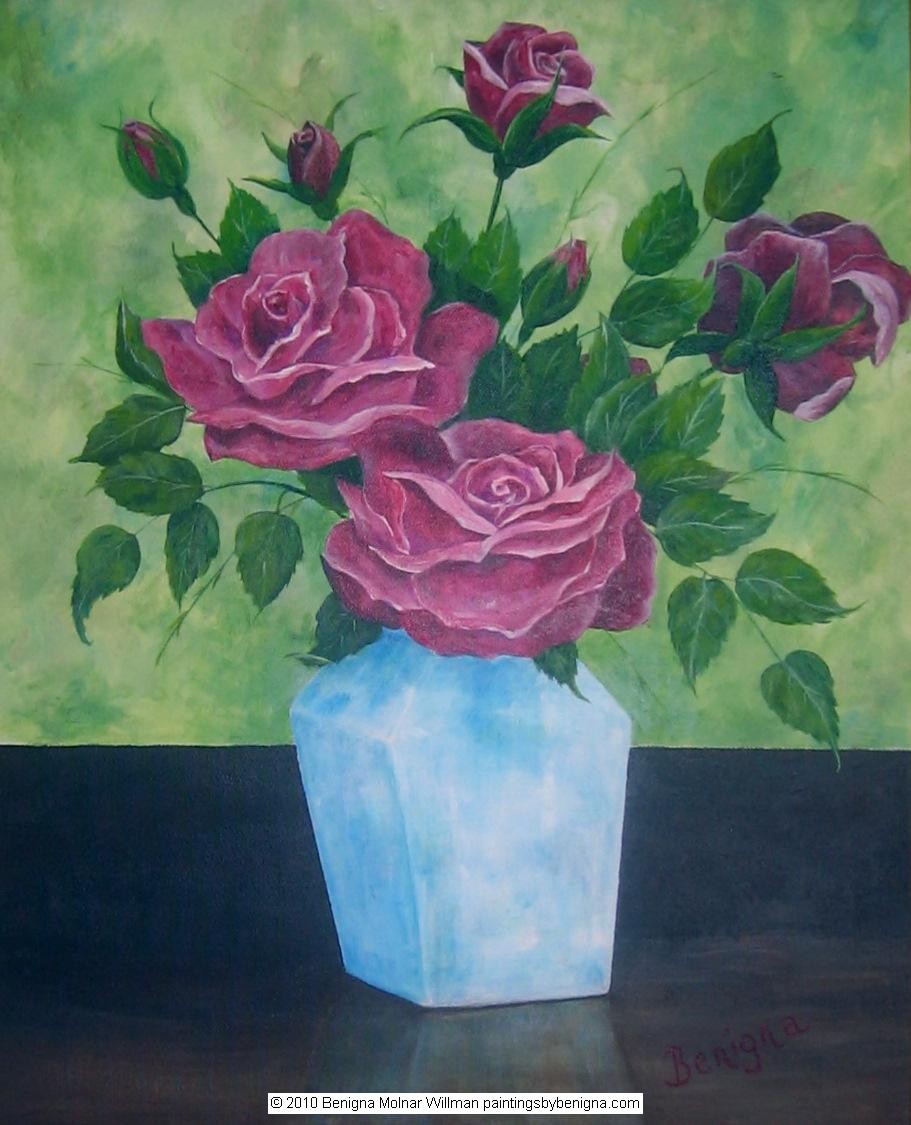 Benigna Molnar Willman , Red Roses for a Blue  Lady
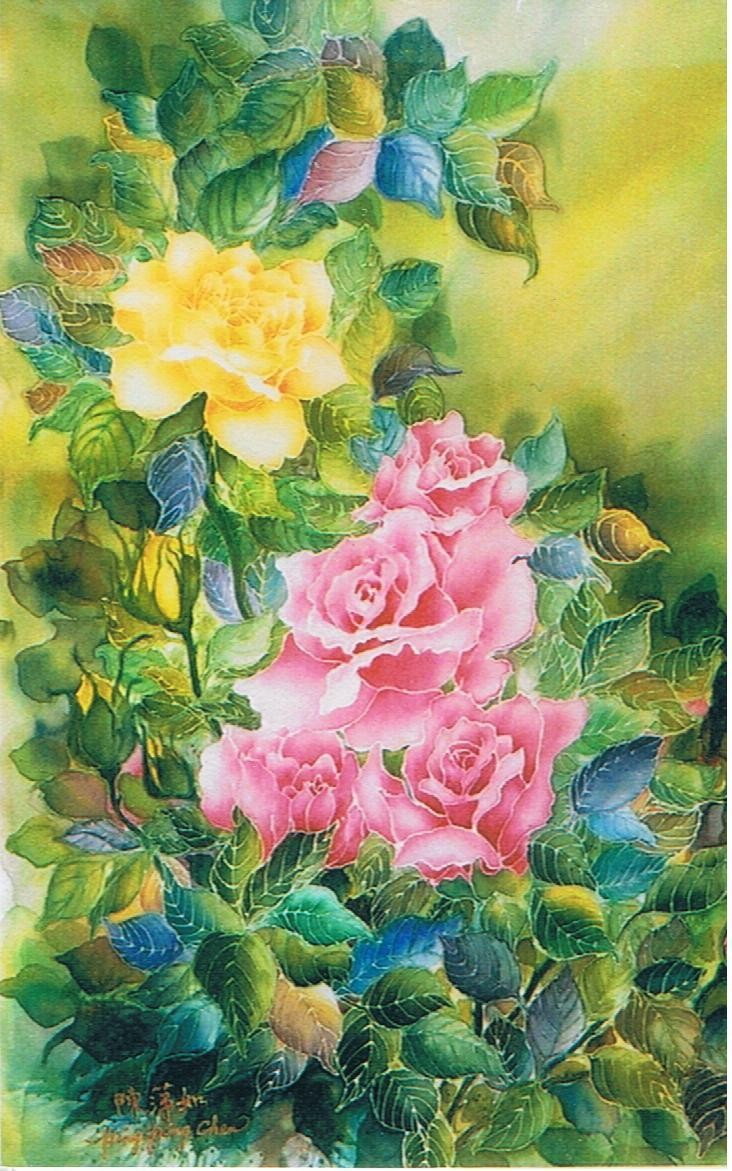 Ping Ping Chen , Dream of roses
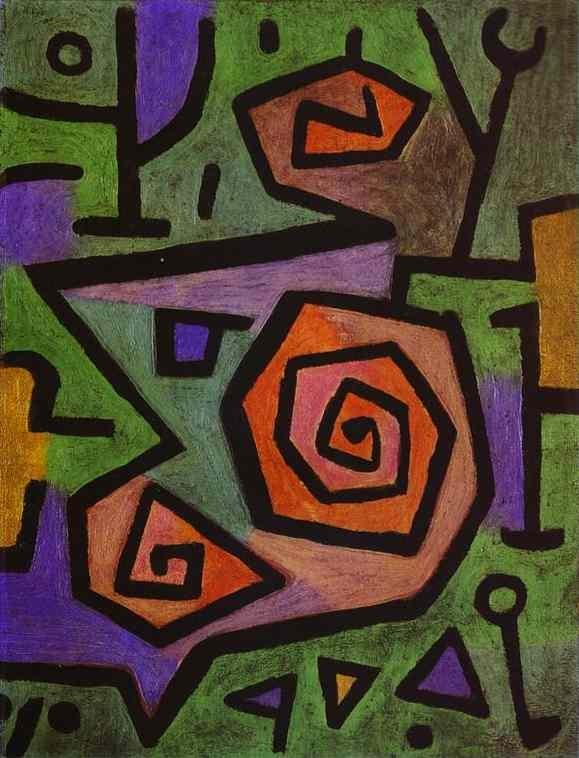 Paul Klee, Heroic Roses , 1938
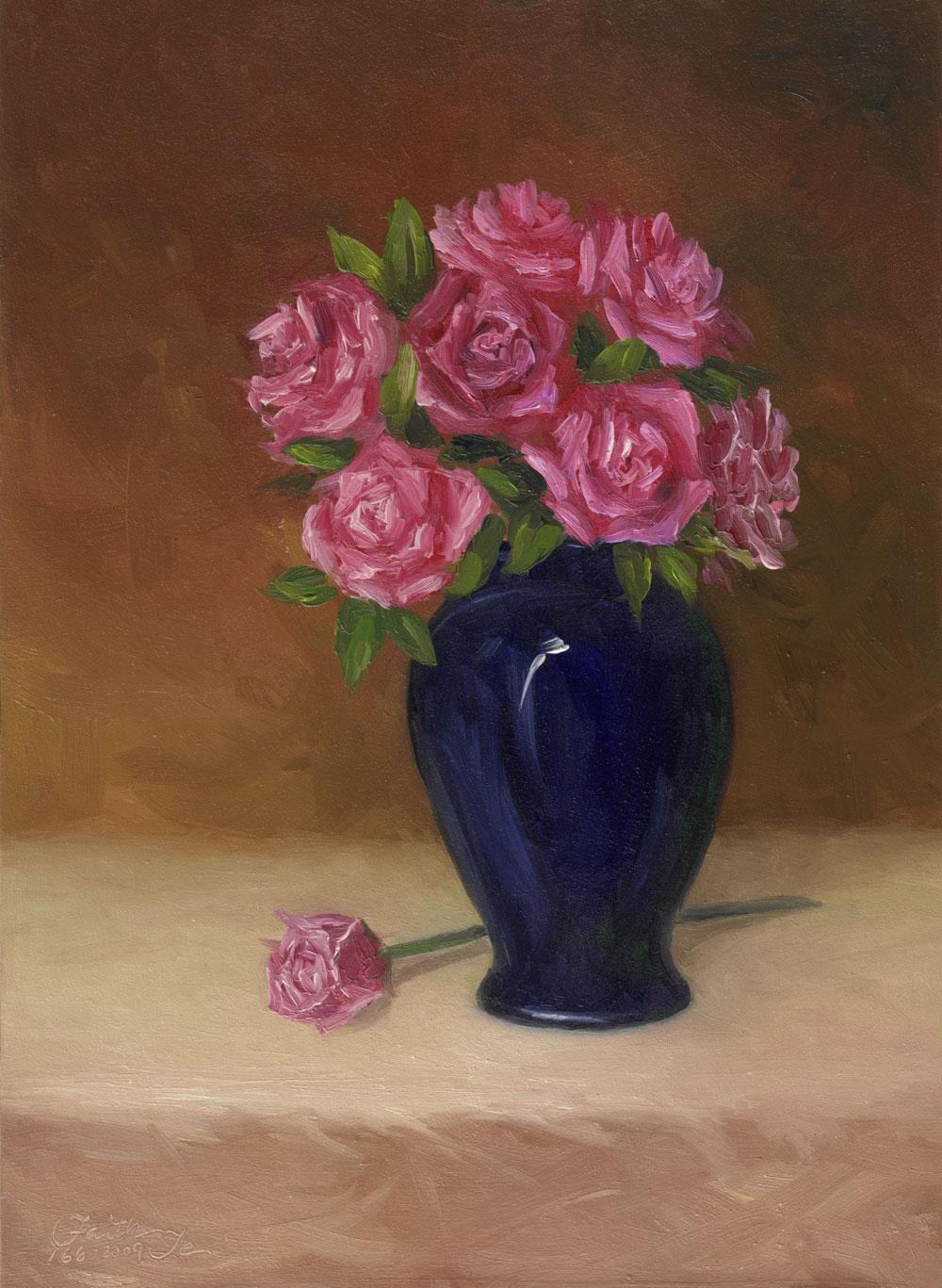 Faith Te , Roses in a blue Vase
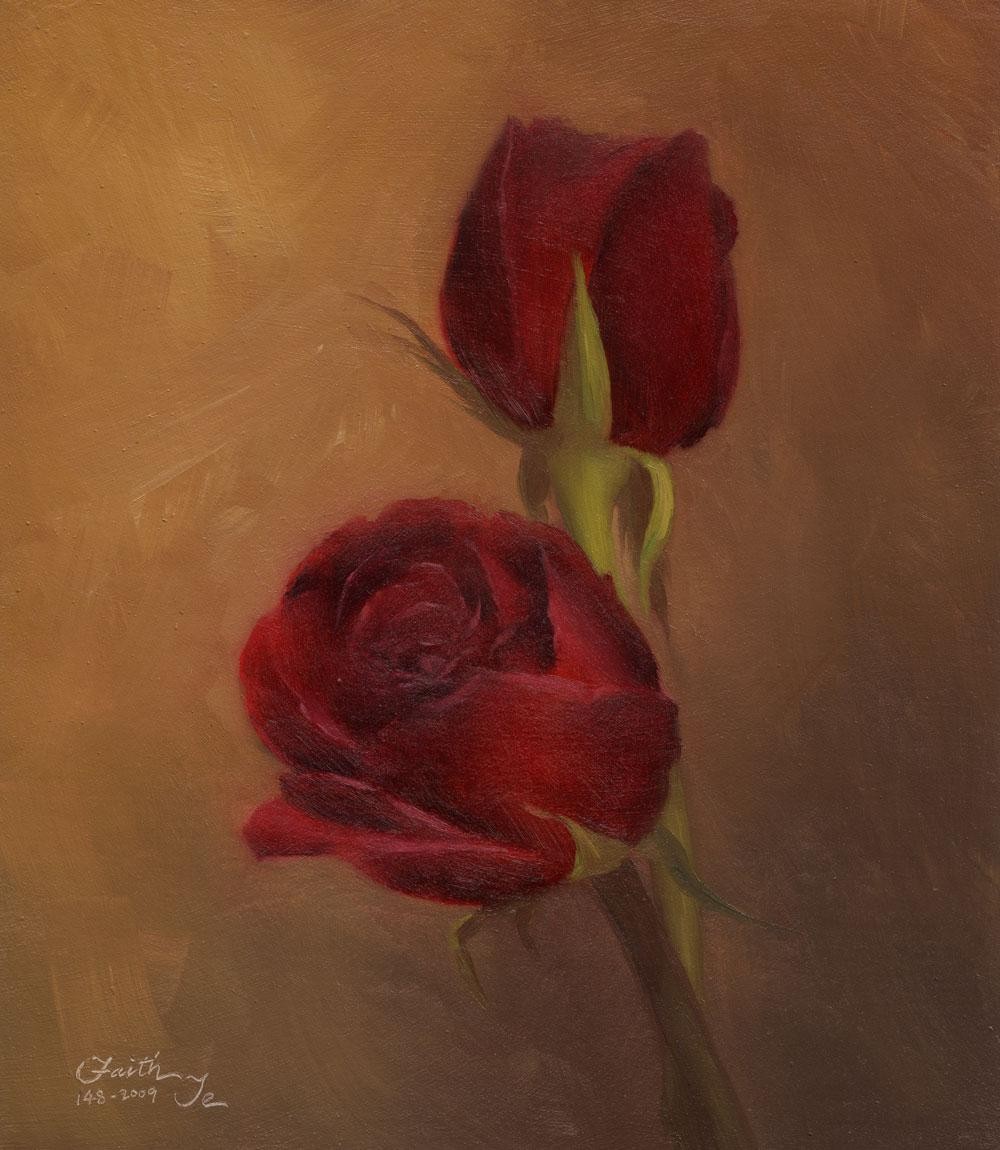 Faith Te , Red Roses
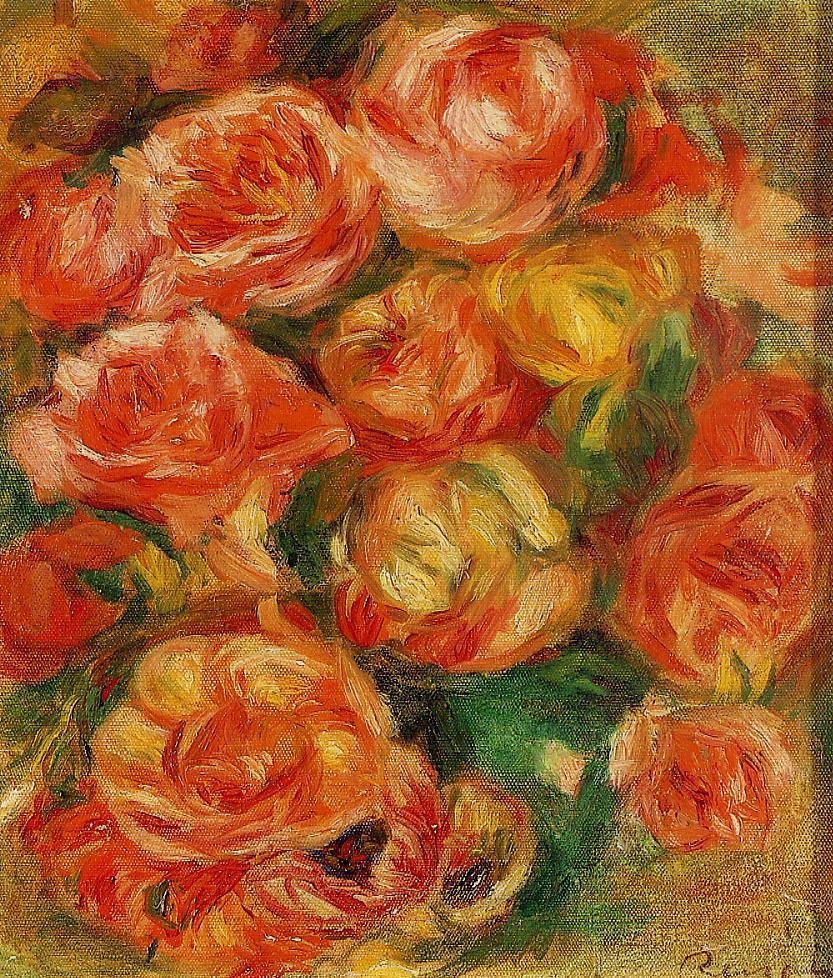 Pierre August Renoir, A Bowlful of Roses
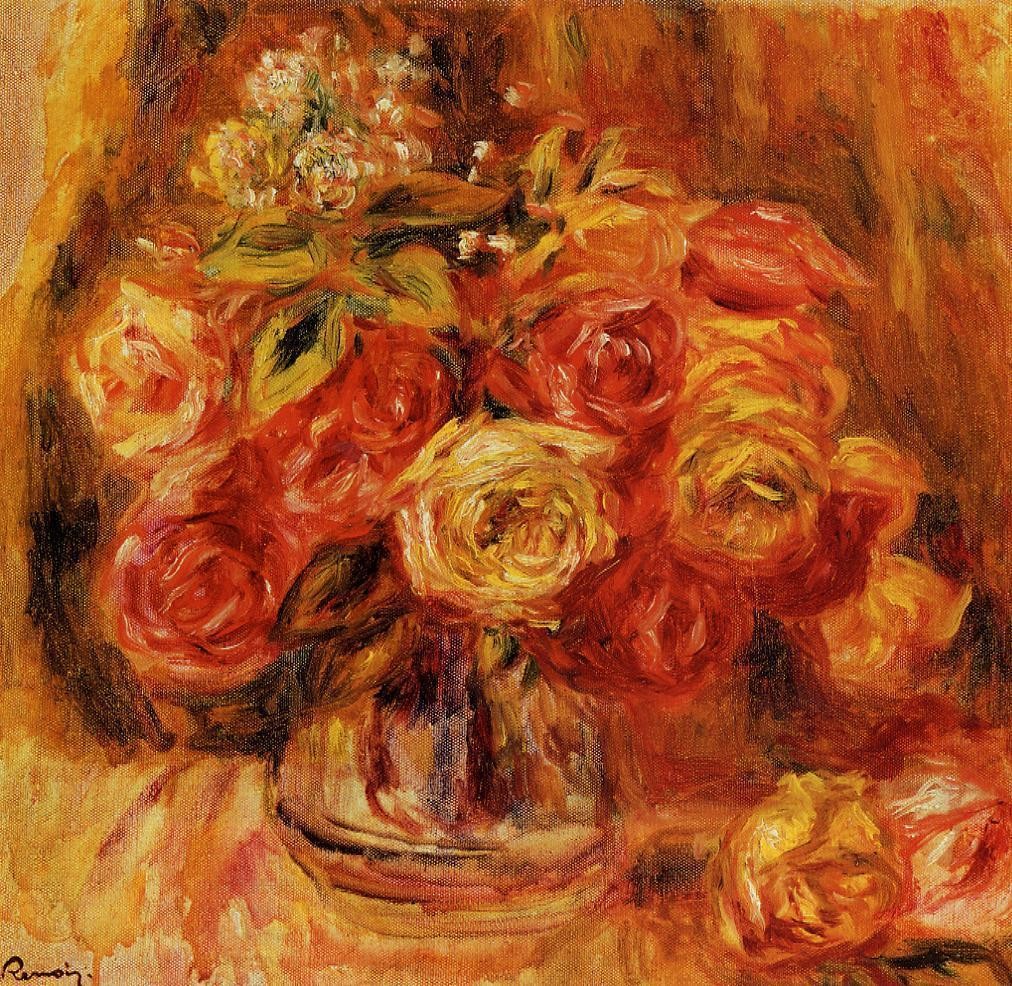 Pierre August Renoir, Roses in a Vase , 1910
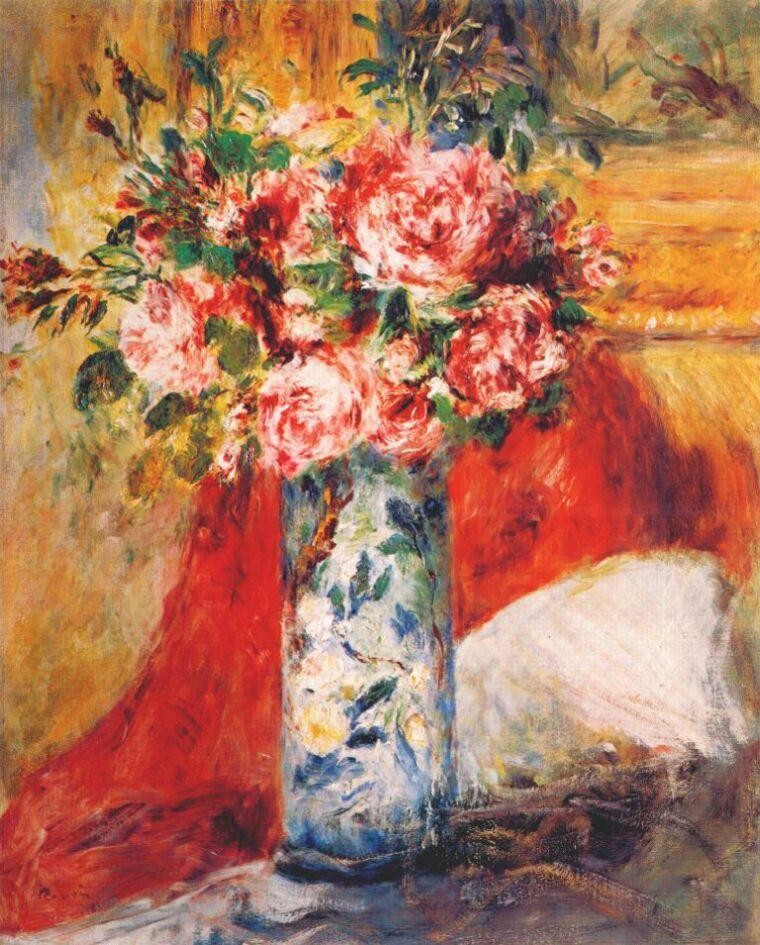 Pierre August Renoir, Roses in a Vase , 1876
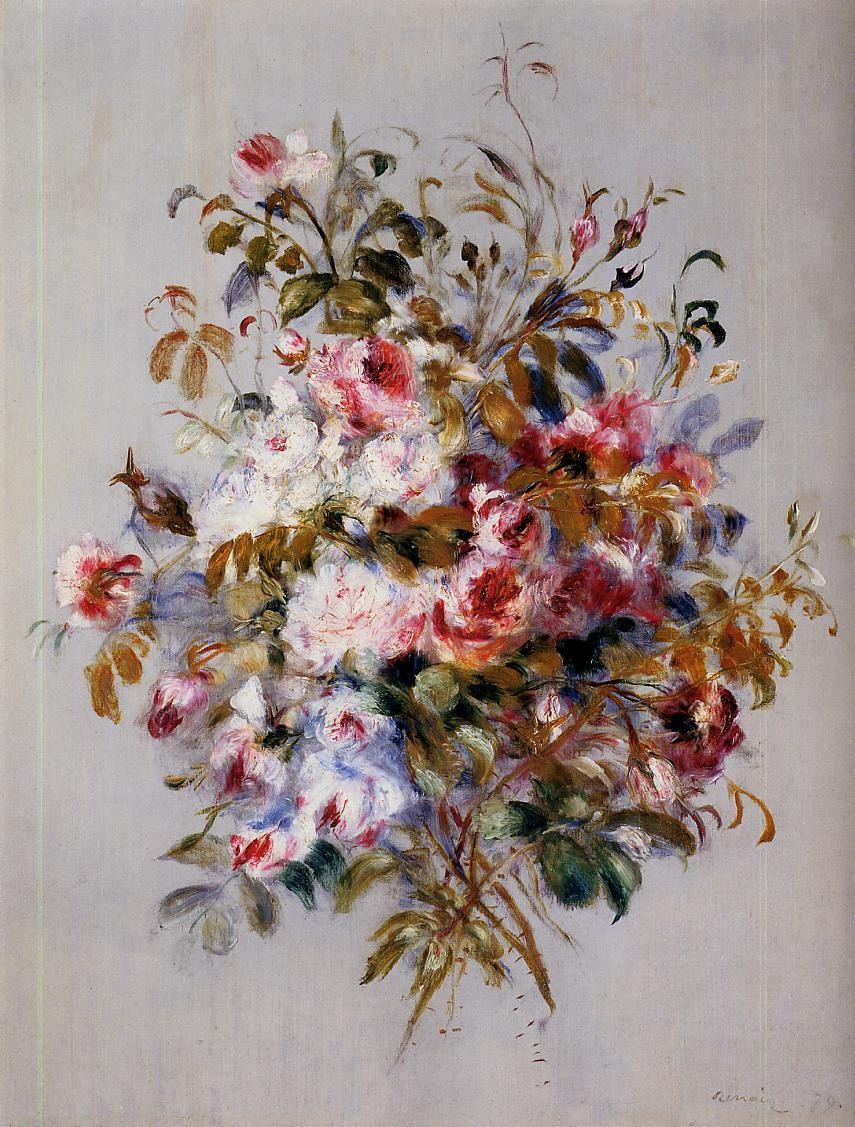 Pierre August Renoir, A Bouquet of Roses
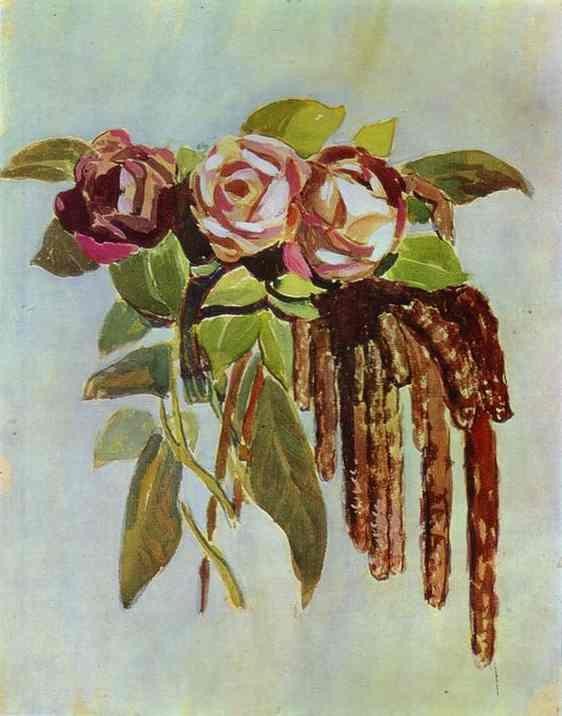 Victor Borisov-Musatov. Roses and Catkins. 1901-1903.
Watercolor and tempera. The A. N. Radishchev Museum of  Arts, Saratov, Russia.